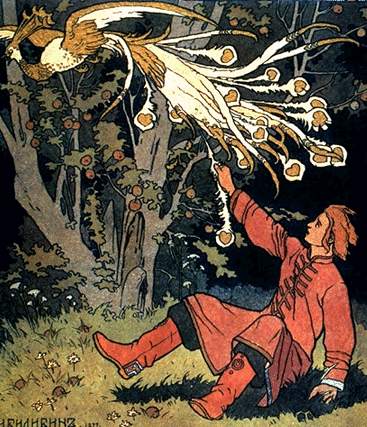 «За Коньком-горбунком по  любимой сказке»
урок внеклассного чтения  с использованием методов 
когнитивного обучения  (3-4 класс)
Автор: Сергеева В.А.
библиотекарь Дулесовской ООШ
Метод разнонаучного видения.        Изучение объекта с позиций разных наук и социальных практик позволяет найти новые грани проблемы и способы ее решения.      Например, организуется одновременная работа с разными способами исследования одного и того же объекта, для этого применяются методы разных наук – естественнонаучные, гуманитарные, социологические. Разнонаучные способы деятельности и полученные результаты создают объемное пространство, внутри которого обнаруживается много нового. Задания, с помощью которых реализуется данный метод: "Выясните, что есть общего в  цвете и музыке (в числах и геометрических фигурах)"; "Опишите один и тот же цветок глазами филолога естествоиспытателя,, экономиста, дизайнера, воспитательницы детского сада, туриста и т.д.".                           (Когнитивные методы обучения)
Сегодня мы  познакомимся с одной замечательной сказкой, которую написал человек, чья жизнь не менее замечательна и удивительна. Имя его Пётр Павлович Ершов,  которому 6 марта исполнилось 200 лет со дня рождения. 
– Чем же необычна и удивительна судьба Петра Ершова?
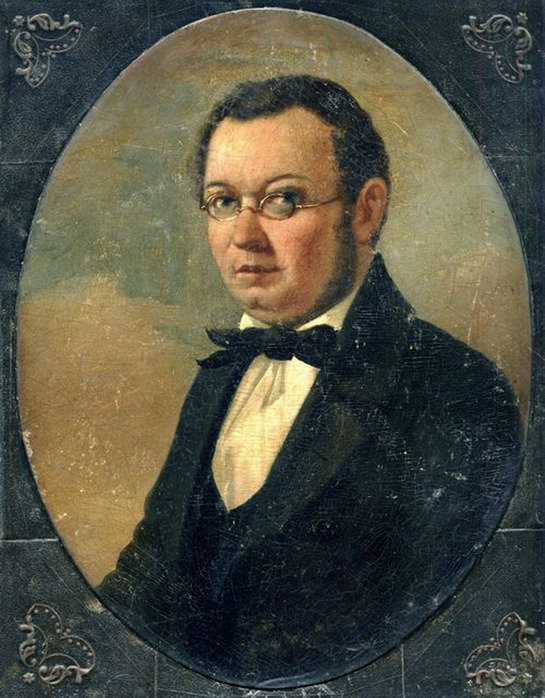 Петр Павлович Ершов
(1815-1869 )
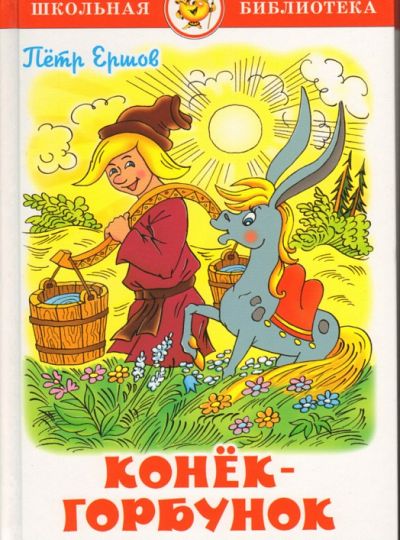 Ершов всем известен как автор сказки «Конёк-горбунок», хотя часто её называют русской народной. Во многих книгах написано «Конёк-Горбунок» – русская  сказка. А на памятнике П.Ершову можем прочитать такие слова: 
«П.П.Ершов -автор народной сказки»
Цель урока:  Выяснить, почему литературную сказку «Конёк-Горбунок» называют русской и одновременно народной?
Урок наш необычен тем, что мы разделимся на четыре группы :

  ФИЛОЛОГОВ, МАТЕМАТИКОВ, ПЕРЕВОДЧИКОВ и БИОЛОГОВ. 

Каждая группа выполнит  свою определённую работу
Филологи 
Фразеологические обороты очень украшают речь, делают её выразительной, образной. Употребляет в сказке фразеологические обороты и Ершов.
Давайте рассмотрим некоторые из них
Сонные тетери
Как сыр в масле кататься 
 Найдите эти обороты в тексте сказки и попробуйте их объяснить
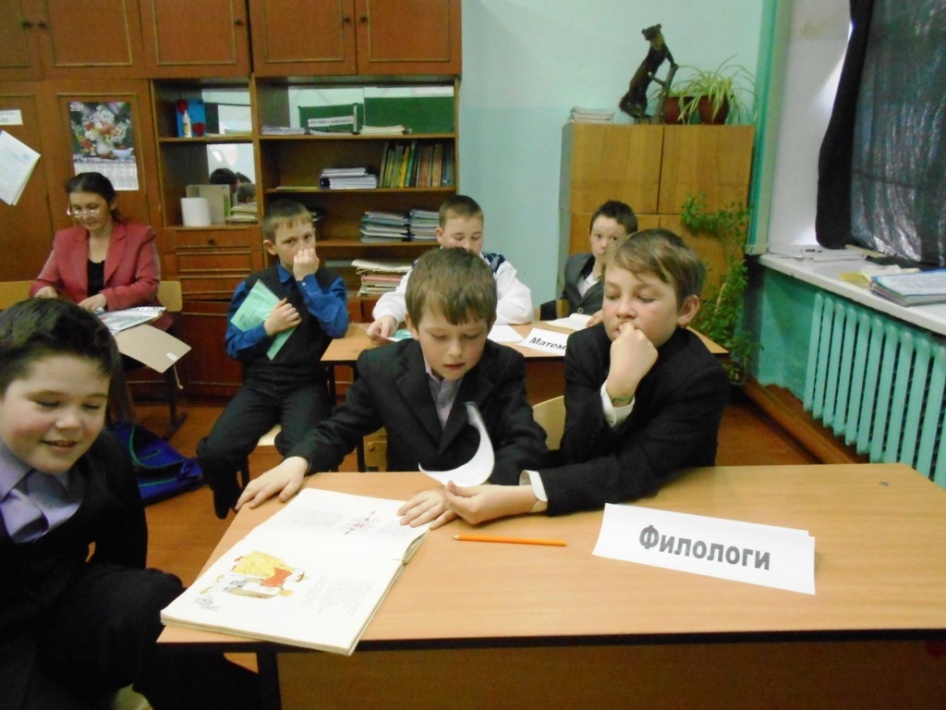 На 5+
Но есть такие фразеологические обороты, которых в сказке нет, но они очень к ней подходят. Например:
1.За тридевять земель
2.Как с гуся вода.
3.Остались рожки да ножки
    К кому, и по отношению к какому событию мы можем употреблять эти  фразеологизмы?
Математики 
В сказках всегда бывают магические, волшебные цифры. Какие это цифры? Найдите их в сказке . 
  В сказке также встречается старорусские единицы измерения длины –найдите их и с помощью словаря найдите чему они равны.
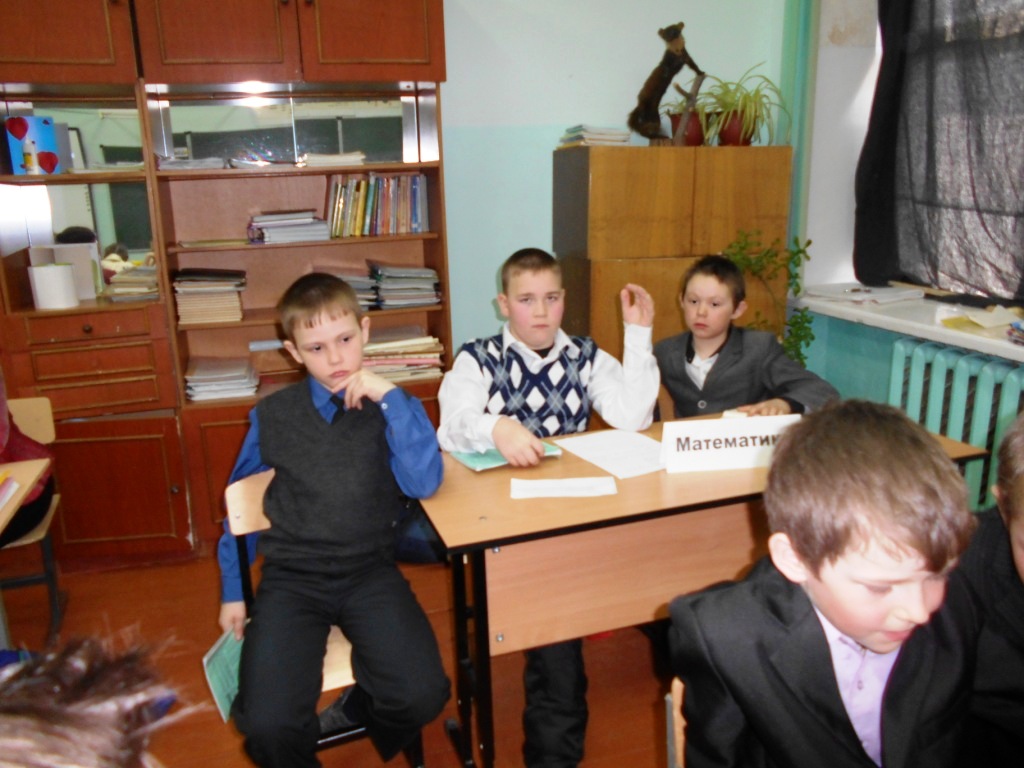 Переводчики
Язык, которым написан «Конёк-горбунок» ориентирован на народную речь, о чём свидетельствует огромная популярность сказки среди всех слоёв населения России, и в значительной мере – тогдашней детворы, хоть сам автор сказку детской не считал. Но дойдя до наших дней многие слова, понятные тогдашним детям, стали непонятны нам, они устарели и не употребляются в нашей речи.
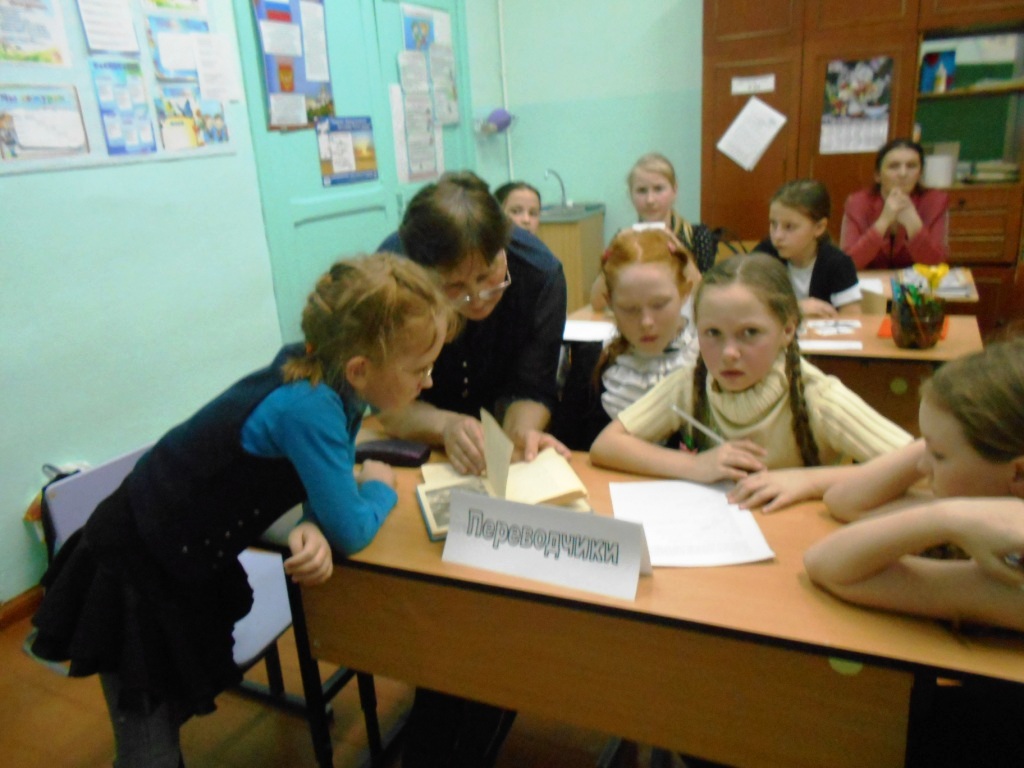 Объяснить значение слов
Спальник – 
Зело – 
Басурманин –
Лубки – 
Седмица – 
Острог – 
Шабалки – 
Льзя – 
Рядиться – 
Малахай – 
Сума – 
Шевелить – 
Смекнуть – 
Сенник – 
Несподручно- 
Озираючись – 
Очью – 
Рогожа – 
Яхонт – 
Намеднишняя – 
Кушак –
Биологи
   В вашем конверте набор картинок с изображением рыб и животных моря. Вспомните, какими рыбами и животными заселил Ершов своё сказочное море-океан?
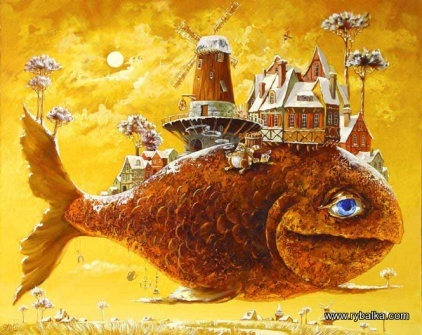 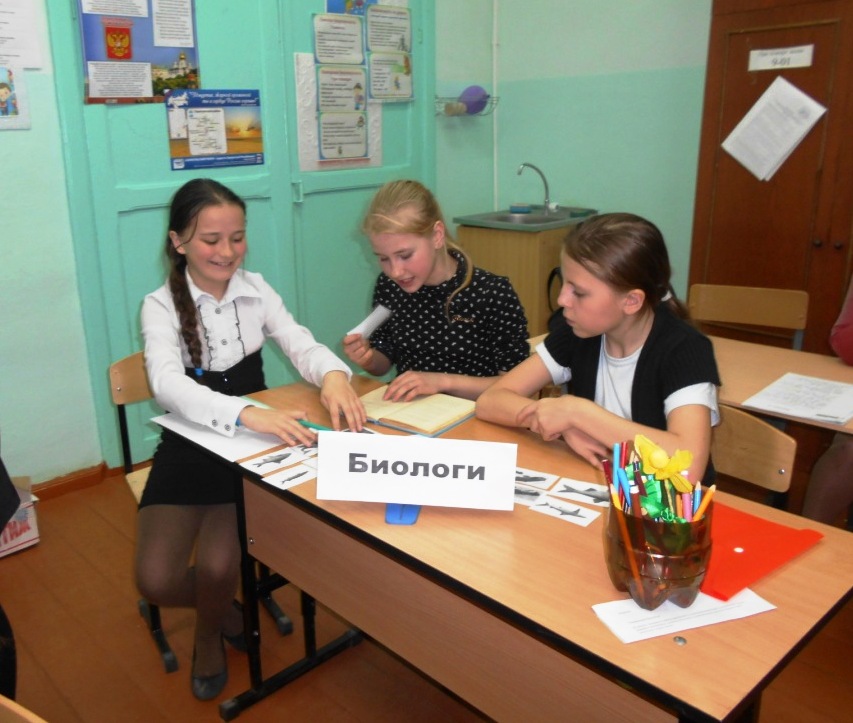 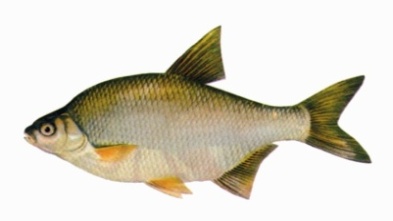 С  помощью отрывка из книги проверьте - всё ли вы сделали правильно. Какие рыбы и животные лишние, а каких не хватает?
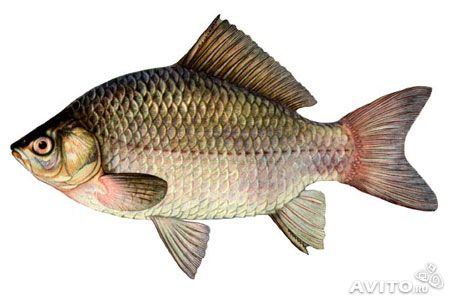 А.С. Пушкин как-то сказал: “Сказка – ложь, да в ней намёк – добрым молодцам урок”. Какой урок, или уроки мы можем извлечь из этой сказки?

 Мы видим, что концовку сказки Ершов построил в соответствии с традициями народной сказки: в конце повествования герой перерождается и становится счастливым, и умным по-настоящему.
Мы с вами сделали сравнительный анализ литературной сказки и поняли, что автор в своем произведении использовал элементы русских народных сказок. (Сказка построена как и русские народные сказки-  неё есть зачин, троекратные повторы, в сказке добро побеждает зло, используется народная речь, есть  концовка)  Поэтому ее называют русской сказкой, от этого она любима и читаема многими поколениями. Поэтому ее называют народной.
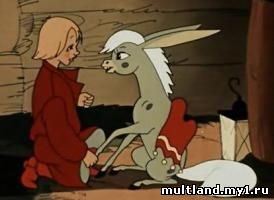 «…Во дворце же пир горой:Вина льются там рекой;За дубовыми столамиПьют бояре со князьями.Сердцу любо! Я там был,Мёд, вино и пиво пил;По усам хоть и бежало,В рот ни капли не попало»
Всем спасибо за работу!